あらかじめ　みた　ダビデ
Iサムエル 17:35
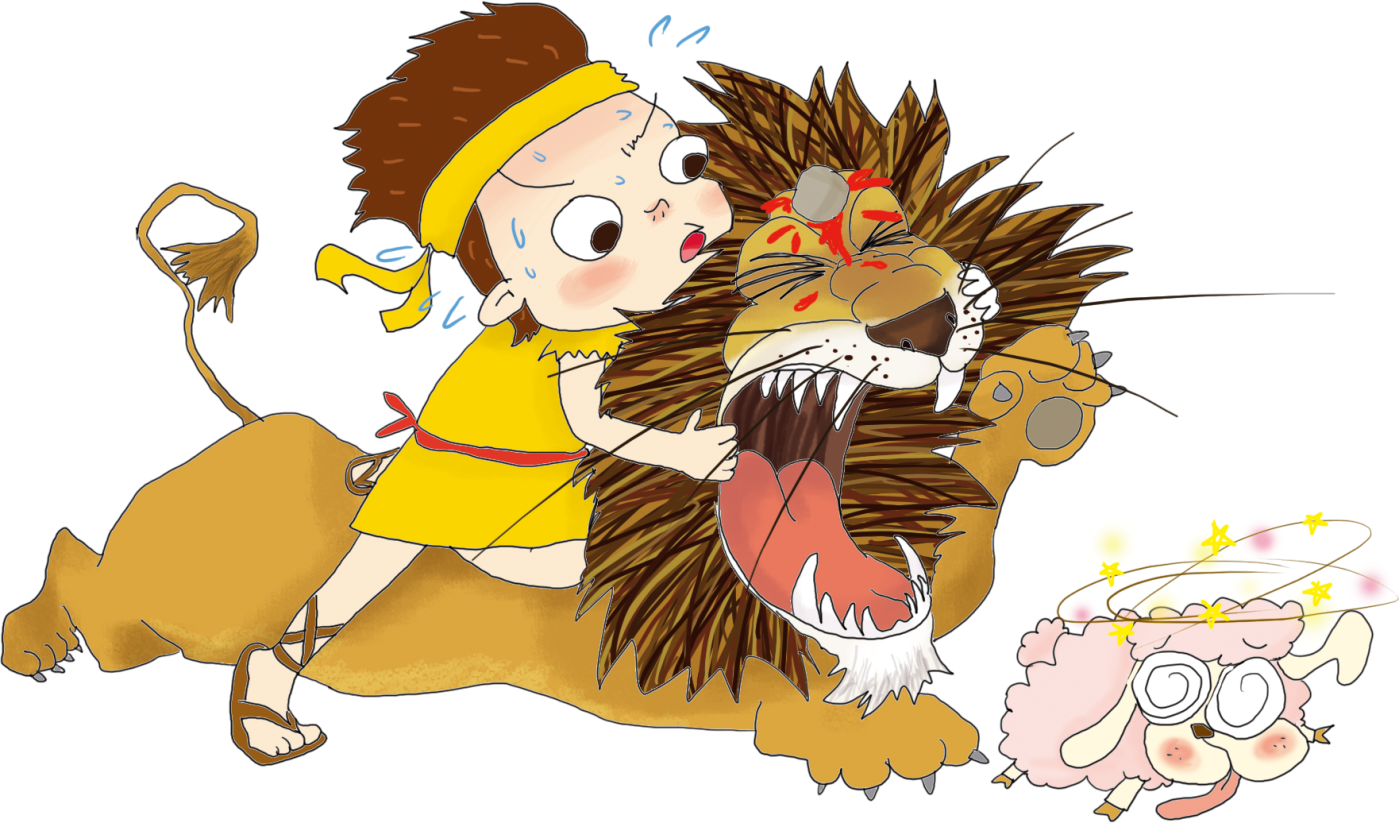 けいやくを　にぎる　とき
주는 그리스도시요
살아계신 하나님의
아들이십니다!
Nobody
Trinity
Heaven
angels
C V D I P
[Speaker Notes: 이미지출처 : https://news.naver.com/main/read.nhn?oid=055&aid=0000851539]
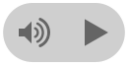 1. ねんしょうきに　みた　こと       - しへん78:70-72
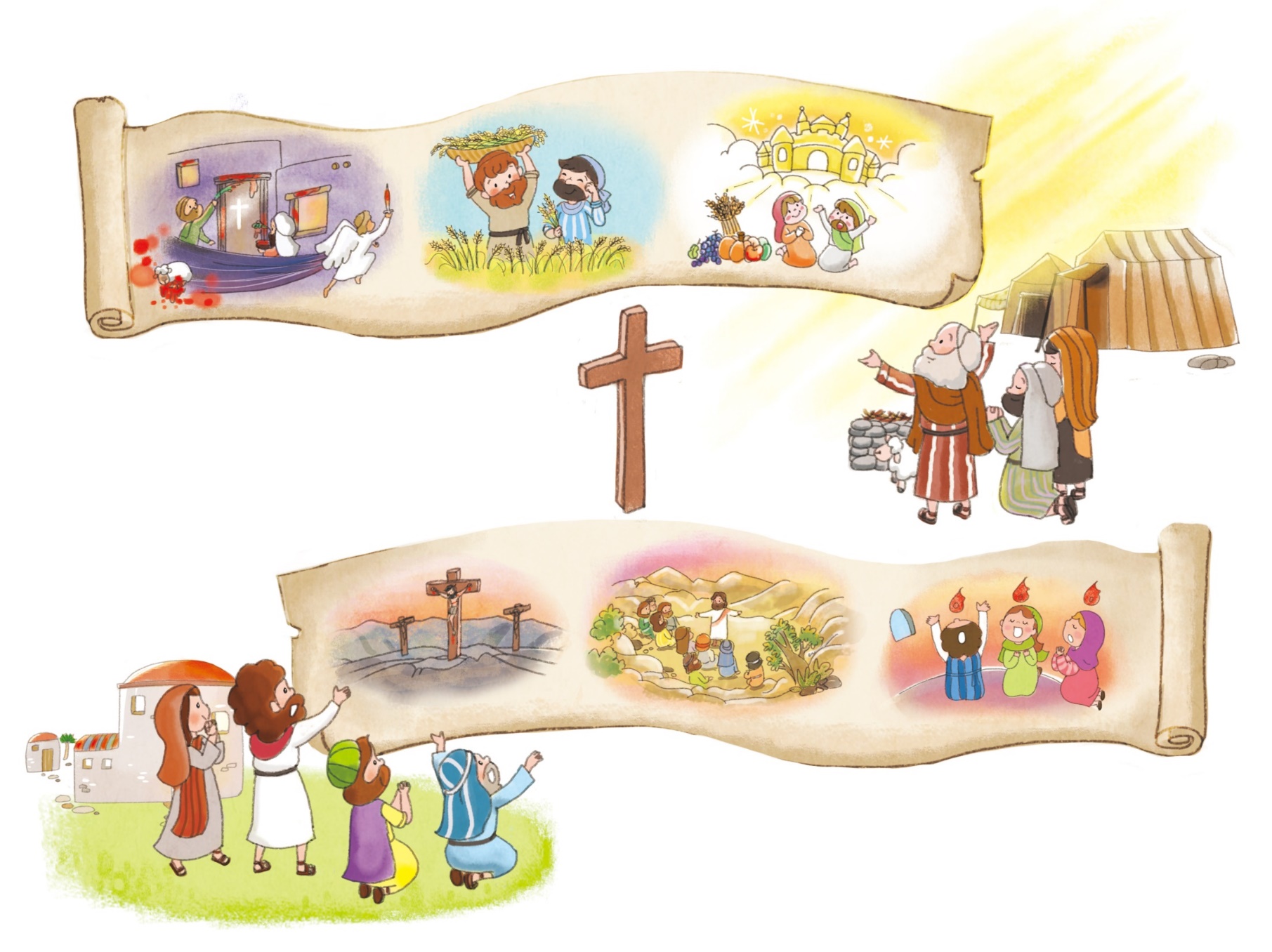 みことば
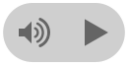 1.ねんしょうきに　みた　こと       - しへん78:70-72
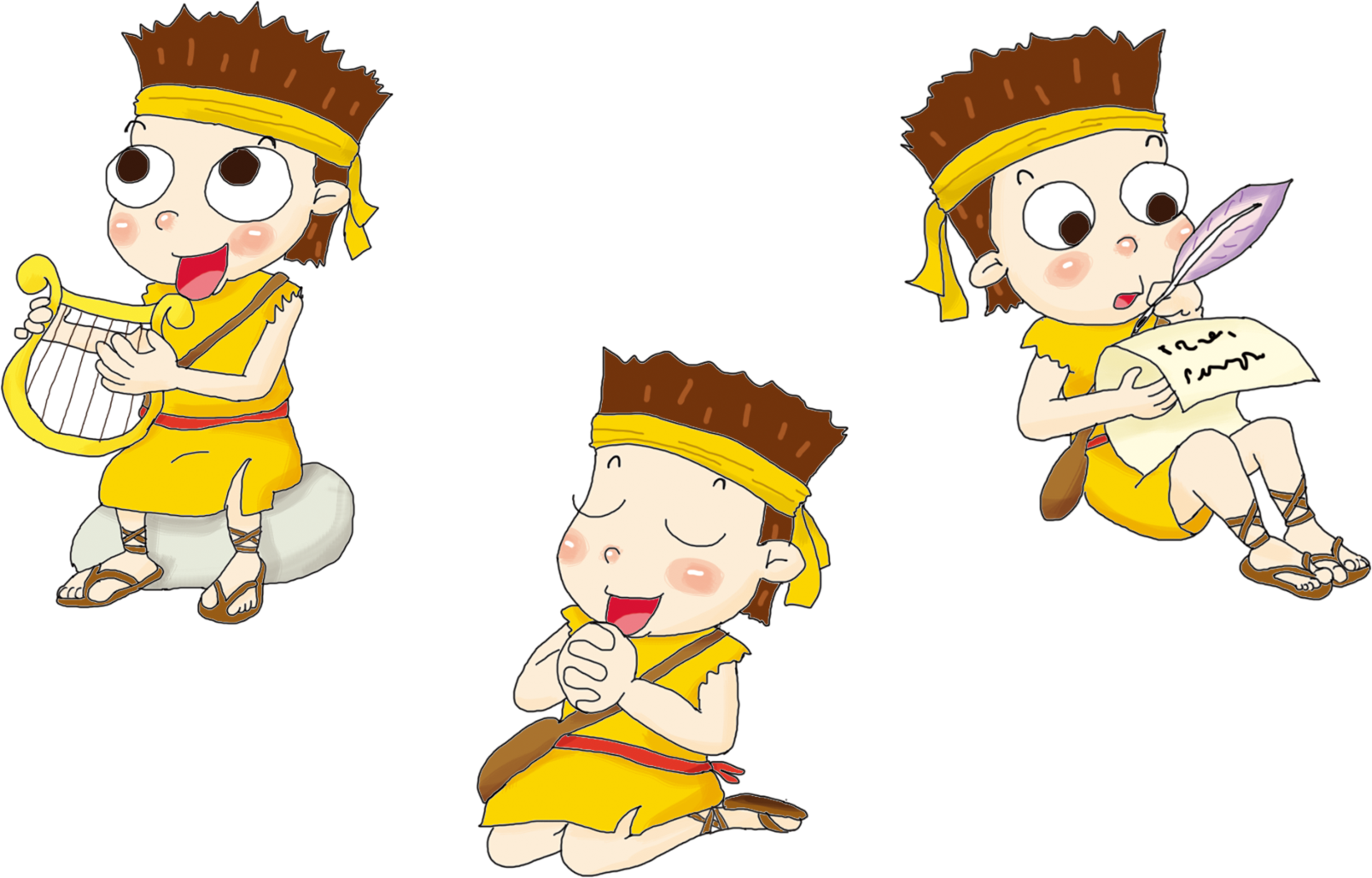 ぎのう
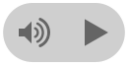 1.ねんしょうきに　みた　こと       - しへん78:70-72
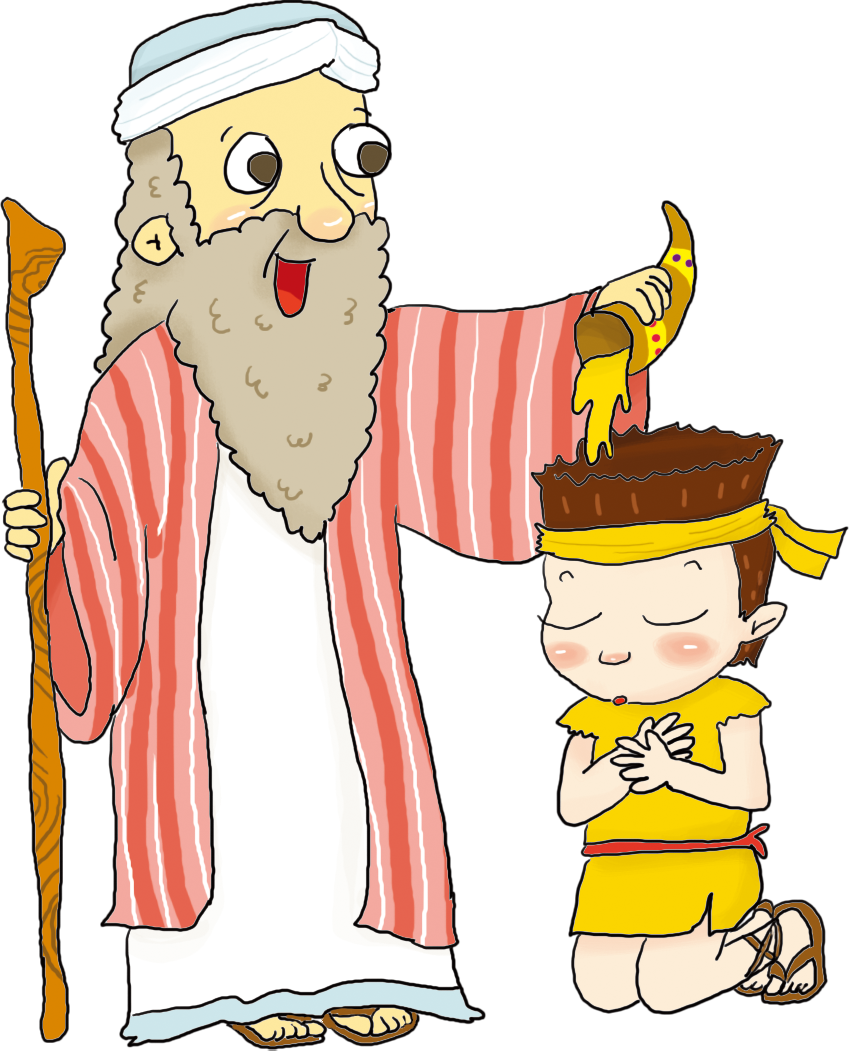 しどうしゃ
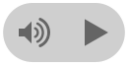 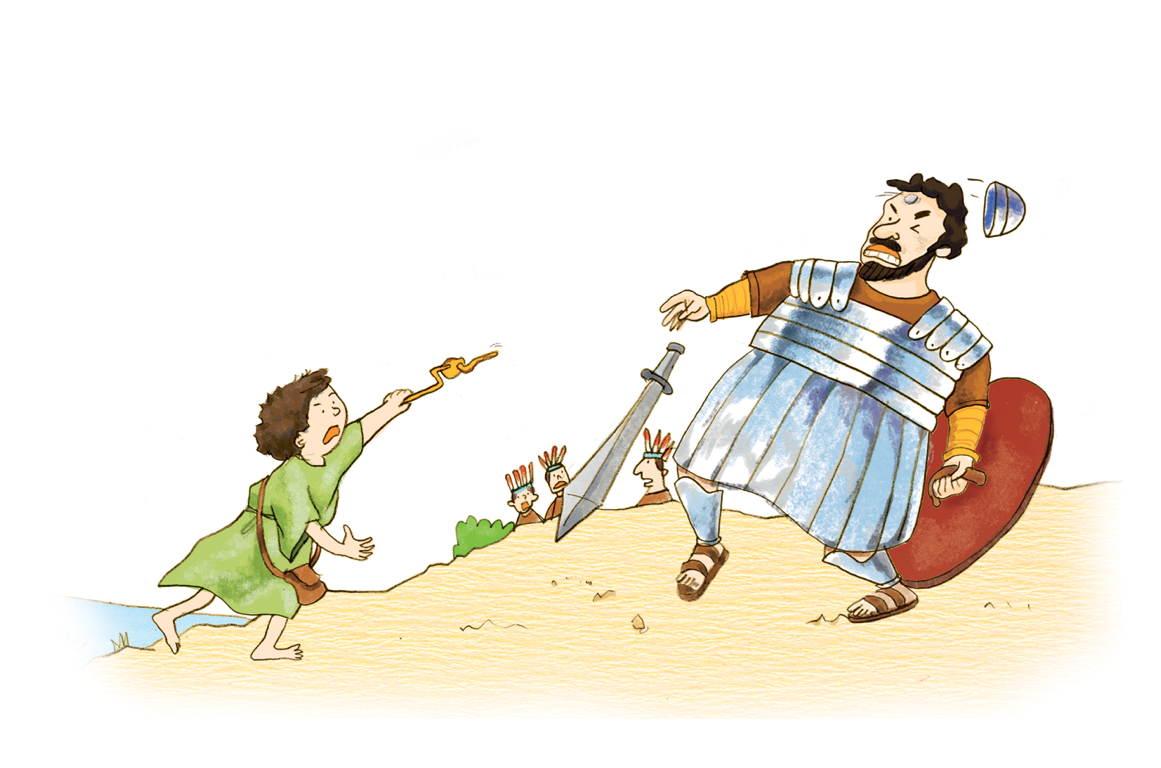 2. せいしょうねん　じきに　　　みた　こと     – Iサムエル 17:1-47
ちちエッサイの　おつかい
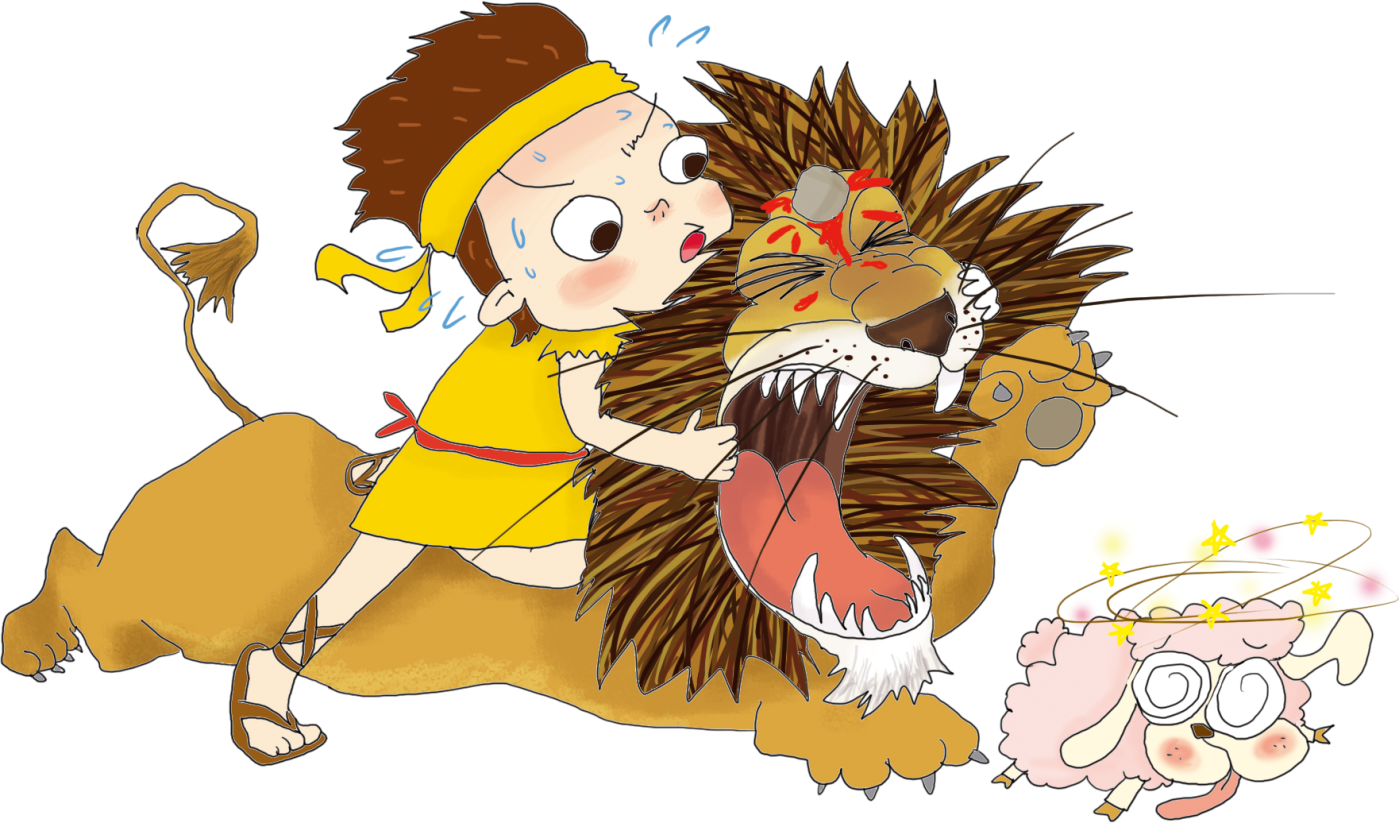 もんだいの　こたえを　はっけん
ききを　きかいに　みた
しゅの　みなによって　たたかって　しょうり
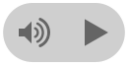 3. おうの　じきに　みた　こと      – Iれきだい 29:10-14
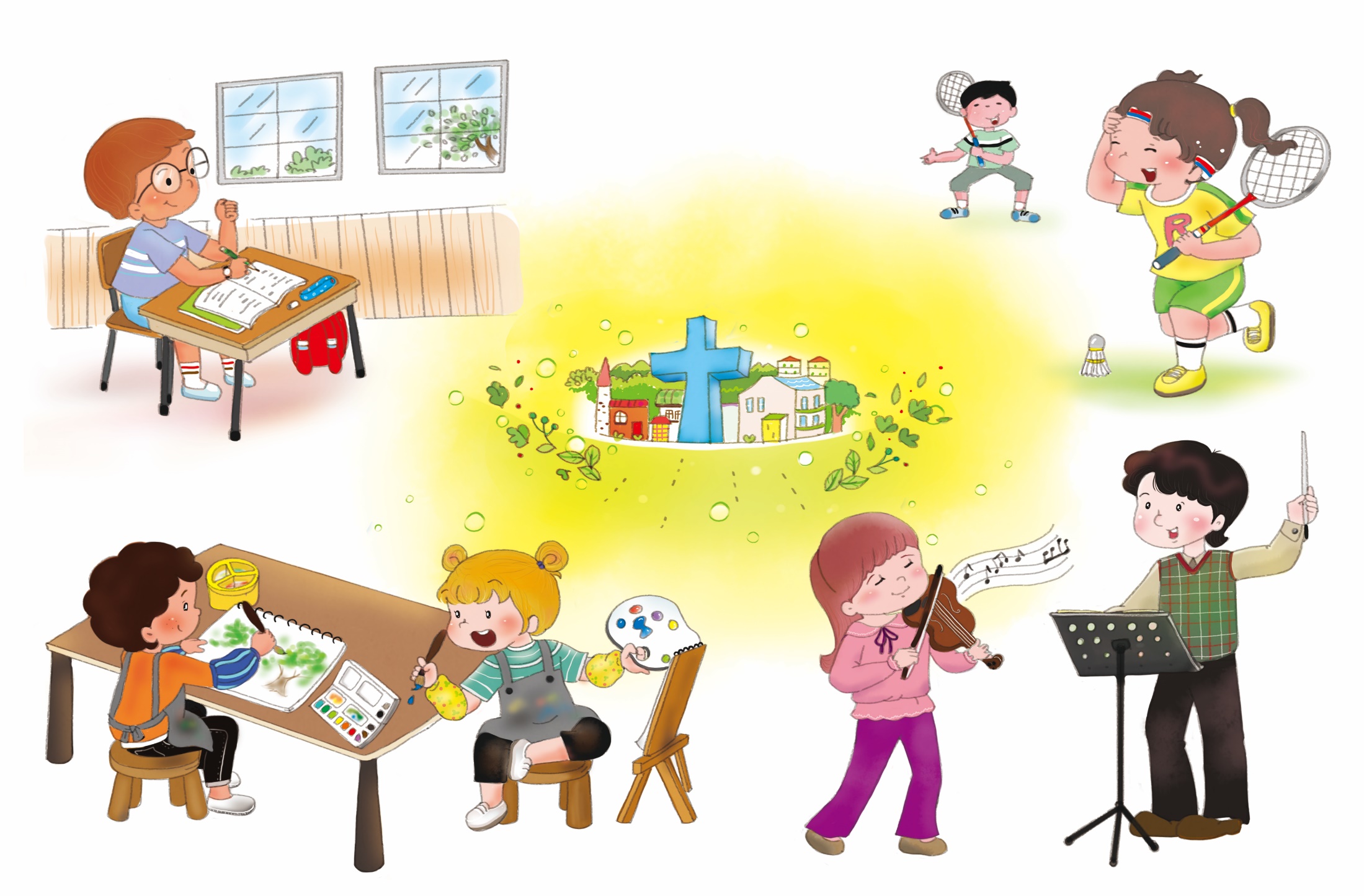 すべてに　かみさまの　
しゅけんが　あります
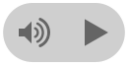 すべてが　かみさまの　めぐみです
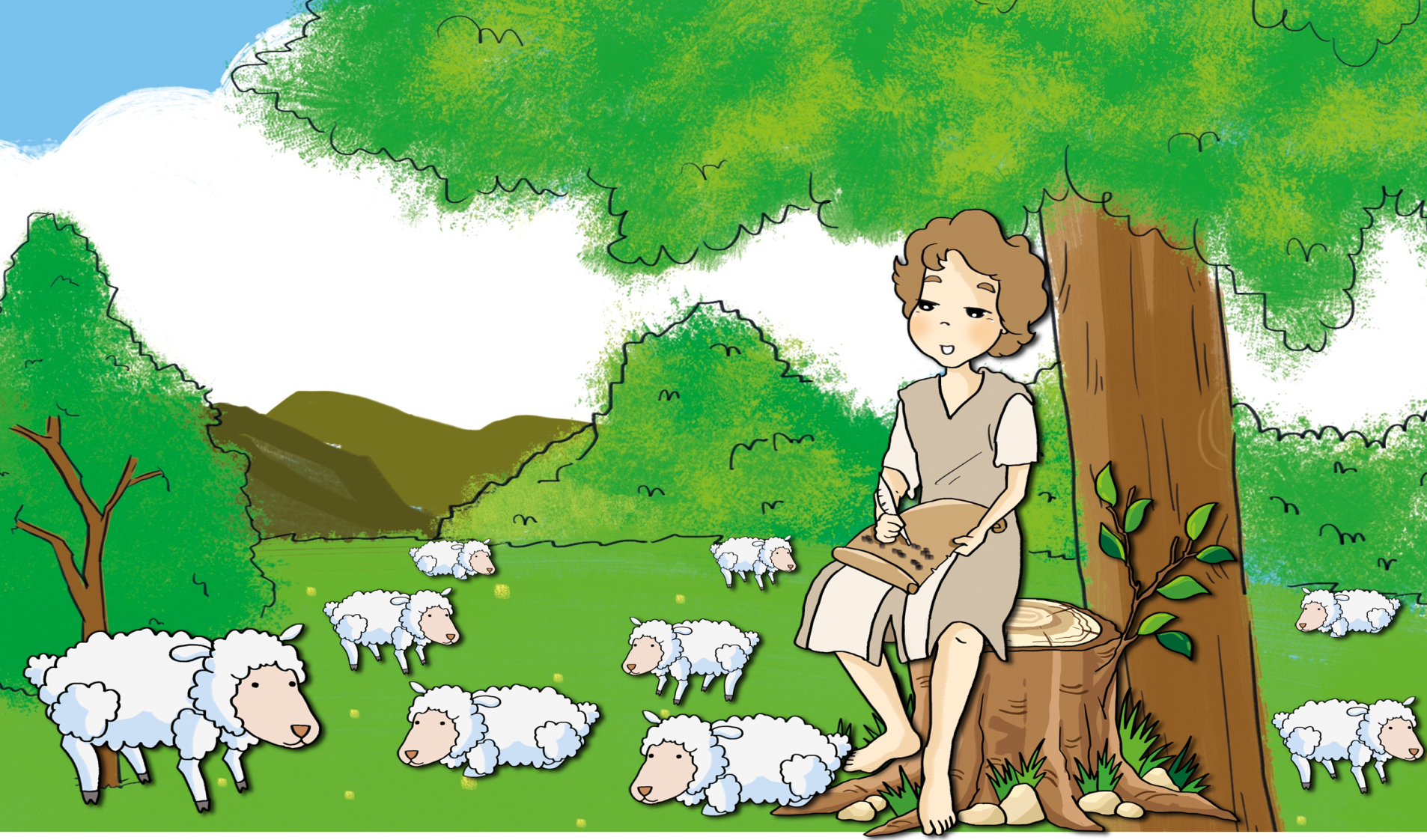 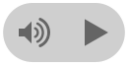 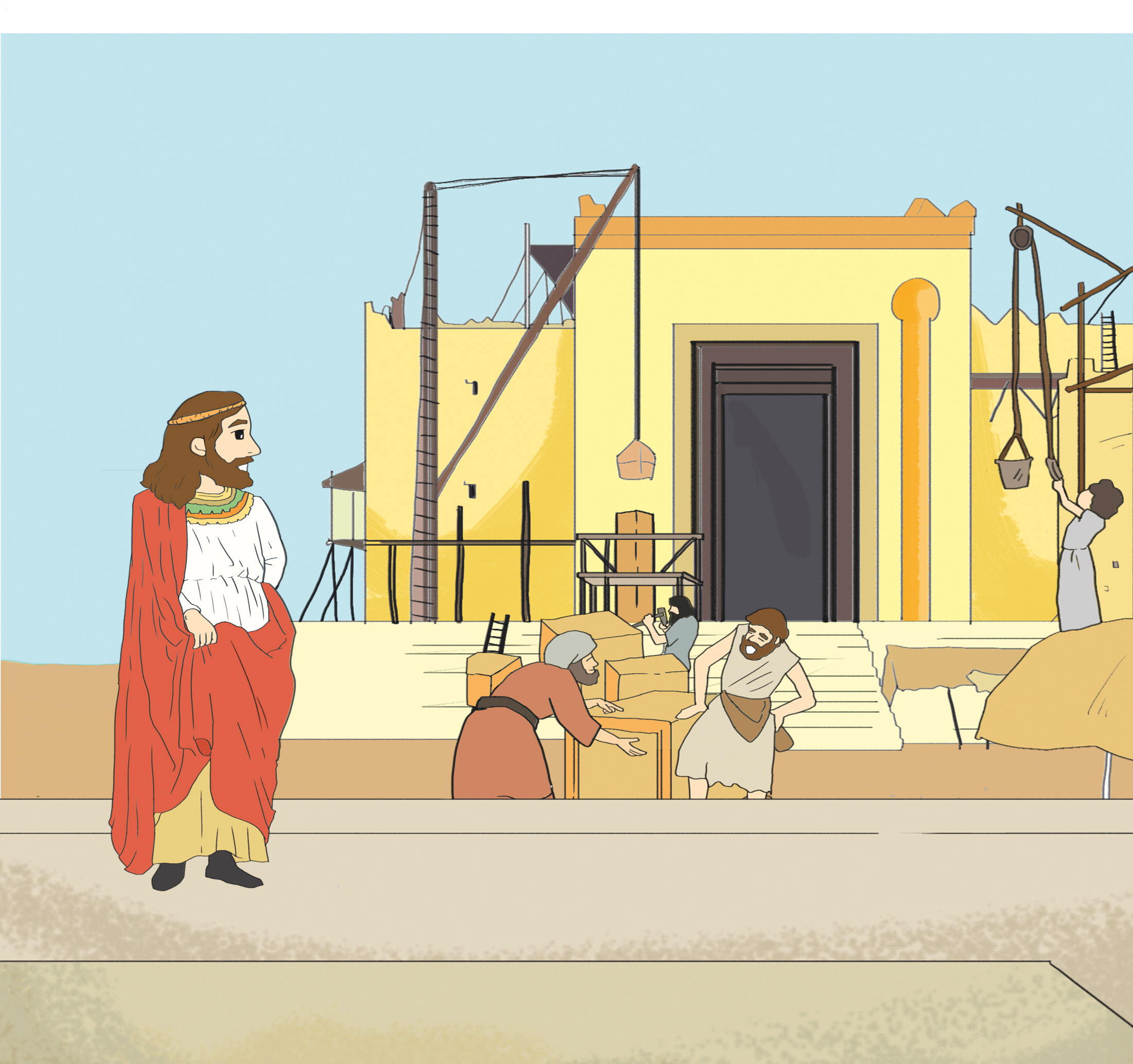 かみさまの　しんでんを　たてる
　　じゅんびを　しました
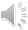 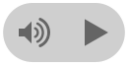 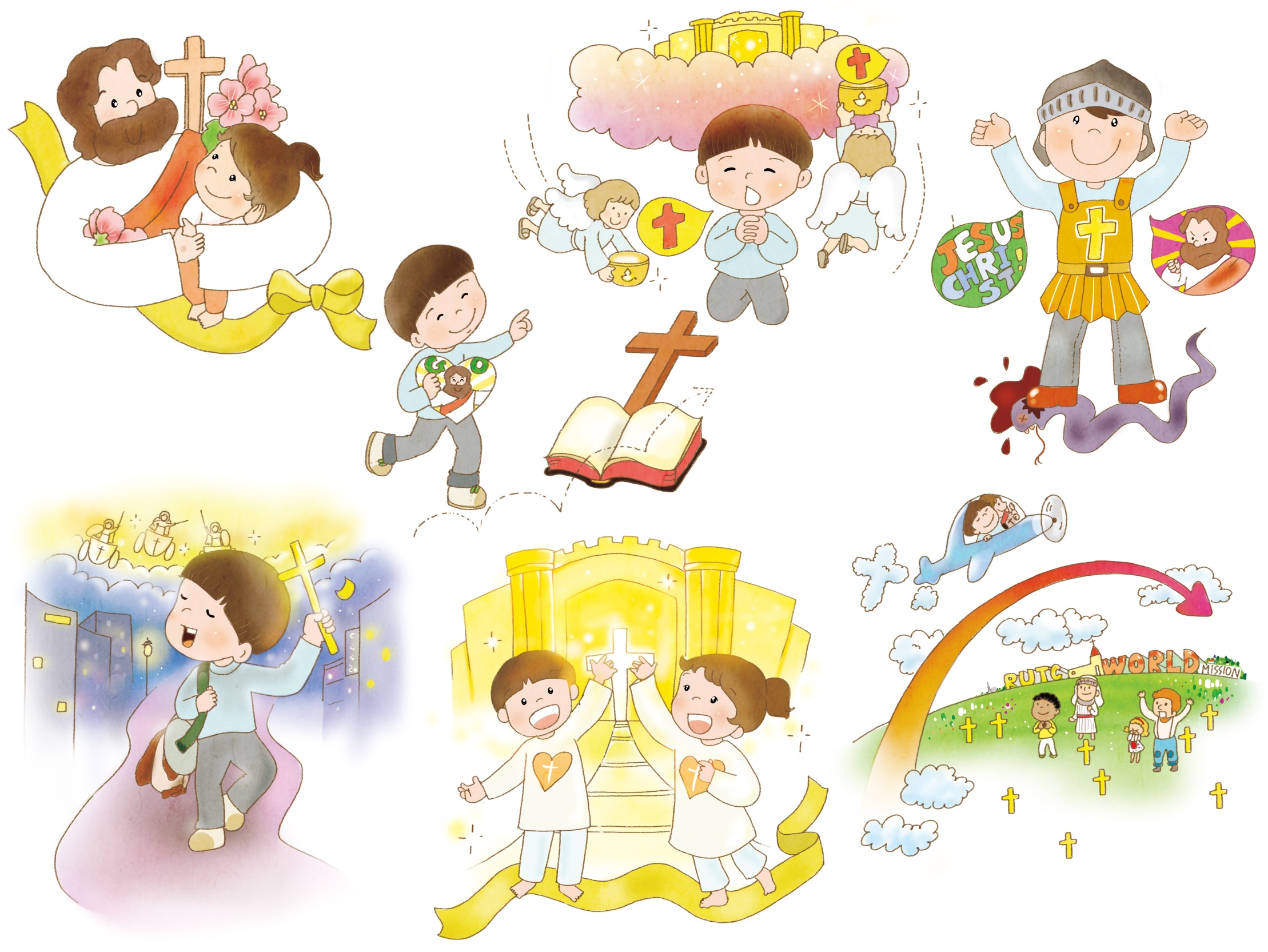 れいてきな
ちから
を
し
て
こく　いん　し　よう
フォーラム
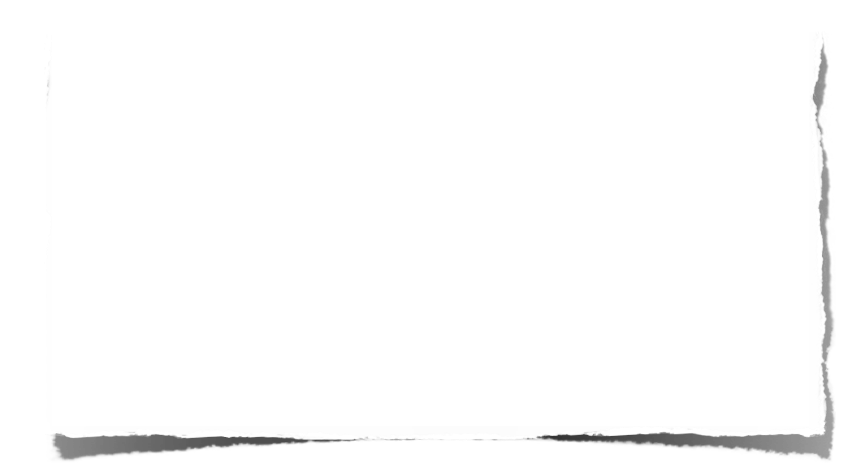 みことばの　なかで 　いちばん　こころに　のこった　
ことを フォーラムしよう
あらかじめ　みた　ダビデに　ついて　
フォーラムしよう
こんしゅう　じっせん　することを　フォーラムしよう